HPV & MenWhat do you need to know?
Dr Ward Sam
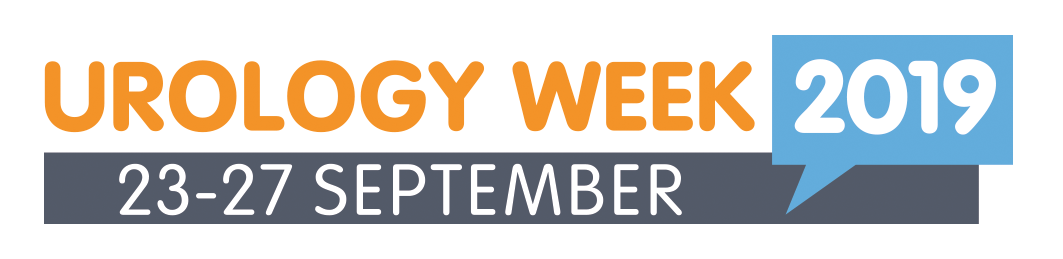 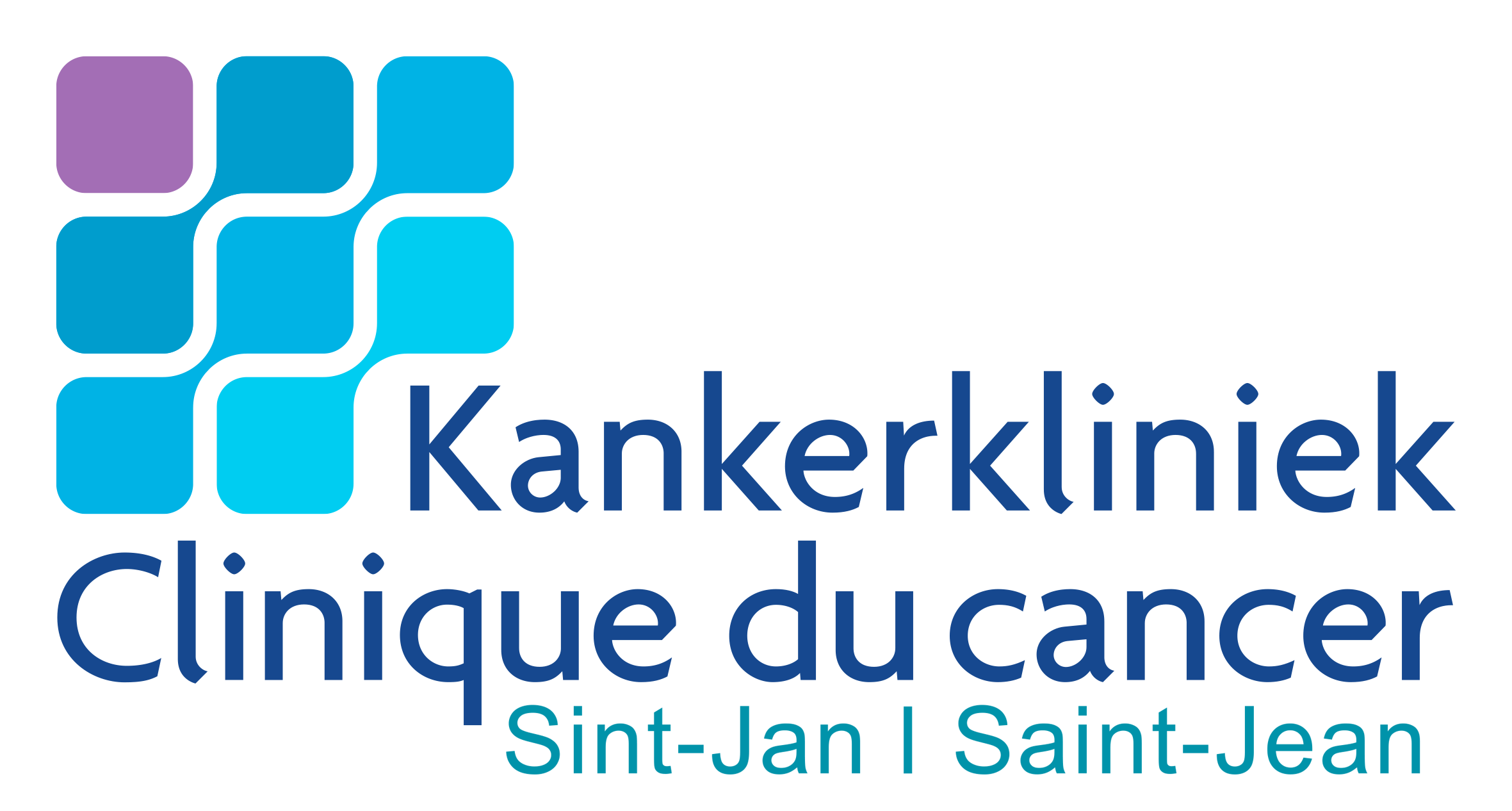 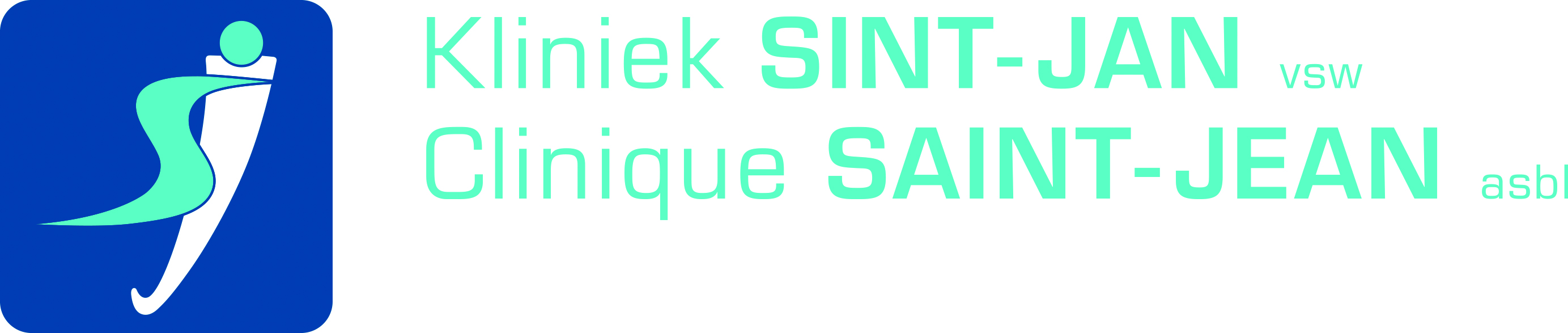 Dr WARD Sam
Formation en NL
FR, ENG, DE
Clinique Saint Jean 8/10
Urologue - Andrologue
Coordinateur du departement de chirurgie
Comité ethique
Comité quartier opératoire
Cabinet à Medicis 1/10
Revalidation 0,5/10
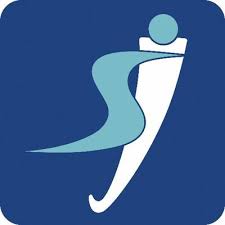 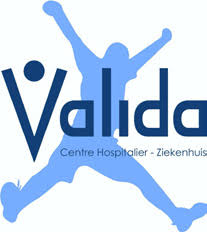 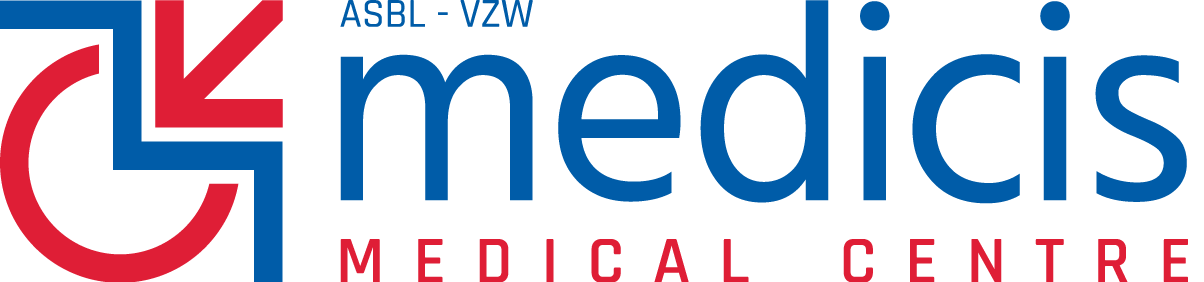 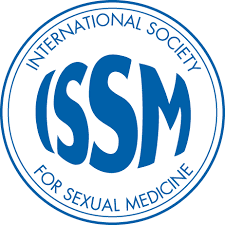 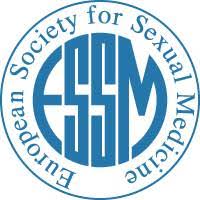 YOSEMA Young Sexual Medecine Academicians
[Speaker Notes: Include logo yosema]
[Speaker Notes: Double stranded 3 oncogenes E5, E6 E7
s’attache au genes tumor suppresseur et l’inactive]
PVH = tout le monde (H&F) 
Plusieurs types de PVH (> 100)
40 types ano-génitaux 
Transmission contact peau 
Orale
Vaginale
Anale
Plupart (9 et 10)  
“Self limitant”
> 2 ans
PVH : quelques chiffres
PVH : quelques chiffres
MST virale la plus fréquente 
6,2 millions/ an USA
USA (2015) Prévalence moyenne ano-génitale 20%
Hétéro 15%
MSM 60 % 
MSM VIH+ 95% 
Plus fréquent type 16 
EU (2014)
Hétéro 12,5 %
MSM 30% 
Type 16
[Speaker Notes: Palefsky JM, Holly EA, Efirdc JT et al. Anal intraepithelial neoplasia in the highly active antiretroviral therapy era among HIV-positive men who have sex with men. AIDS 19(13) 1407–1414 (2005).
Goldstone S, Palefsky JM, Giuliano AR et al. Prevalence of and risk factors for human papillomavirus (HPV) infection among HIV-seronegative men who have sex with men. J. Infect. Dis. 203(1), 66–74 (2011).
Nyitray AG, Carvalho da Silva RJ, Baggio ML et al. Age-specific prevalence of and risk factors for anal human papillomavirus (HPV) among men who have sex with women and men who have sex with men: the HPV in men (HIM) study. J. Infect. Dis. 203(1), 49–57 (2011).

Hebnes Jref-1, Olesen TB, Duun-Henriksen AK, Munk C, Norrild B, Kjaer SK. Prevalence of genital human papilloma virus among men in Europe: systematic review and meta-analysis. J. Sex. Med. doi:10.1111/jsm.12652 (2014) (Epub ahead of print).]
PVH & diagnostic
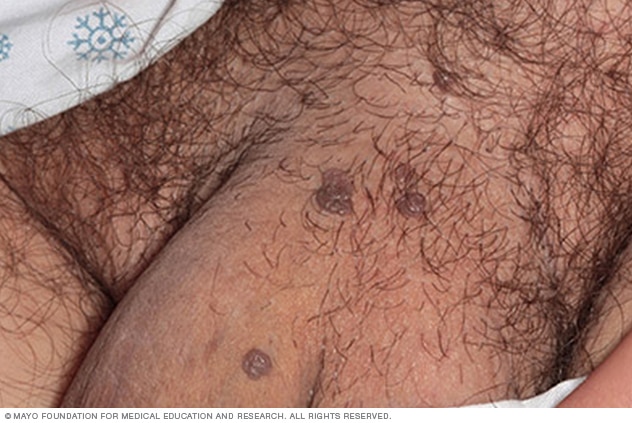 Verrue
condylome 
Cancer 
Anal : 80-90%
Pénien: 25 %
Fertilité (Dr Guisset)
[Speaker Notes: Guilano AR, Tortolero-Luna G, Ferrer E et al. Epidemiology of human papillomavirus infection in men, cancers other than cervical and benign conditions. Vaccine 26(Suppl. 10), K17–K28 (2008).
Parkin DM. The global health burden of infection-associated cancers in the year 2002. Int. J. Cancer 118(12), 3030–3044 (2006).

De Vuyst H, Clifford GM, Nascimento MC, Madeleine MM, Franceschi S. Prevalence and type distribution of human papillomavirus in carcinoma and intraepithelial neoplasia of the vulva, vagina and anus: a meta-analysis. Int. J. Cancer 124(7), 1626–1636 (2009).]
PVH & Fertilité    (copyright AML Dr Depuydt)
1994: HPV DNA in gewassen zaadcel DNA1
1996: HPV 16 en 18 DNA in seminaal plasma en sperma2
1997: Asthenozoöspermie mogelijks geassocieerd met aanwezigheid van HPV DNA3
1999: Sperma wassen verwijdert het HPV DNA niet4
2000: Sperma donoren zouden voor HPV moeten getest worden5
2001: HPV 16 en 31 DNA veroorzaakt zaadcel DNA fragmentatie6
2010: HPV virions binden op de kop van de zaadcel7
2011: 4X meer miskramen (<20w) bij HPV+ mannen (66,7% vs 15%)8
2013: 16% van de infertiele mannen zijn HPV+ 9
2019: Verhoogde sperma DNA schade bij HPV+ patienten10
2019: 4 x minder doorgaande zwangerschappen met HPV+ sperma bij IUI11
1Chan et al., 1994; 2Lai et al,, 1996, 3Lai et al., 1997; 4Brossfield et al., 1999, 5Basky  et al., 2001, 6Connelly et al., 2001, 7Foresta et al., 2010, 8Perino et al., 2011, 9Laprise et al., 2013 10Boeri et al., 2019 11Depuydt et al., 2019
PVH verrue
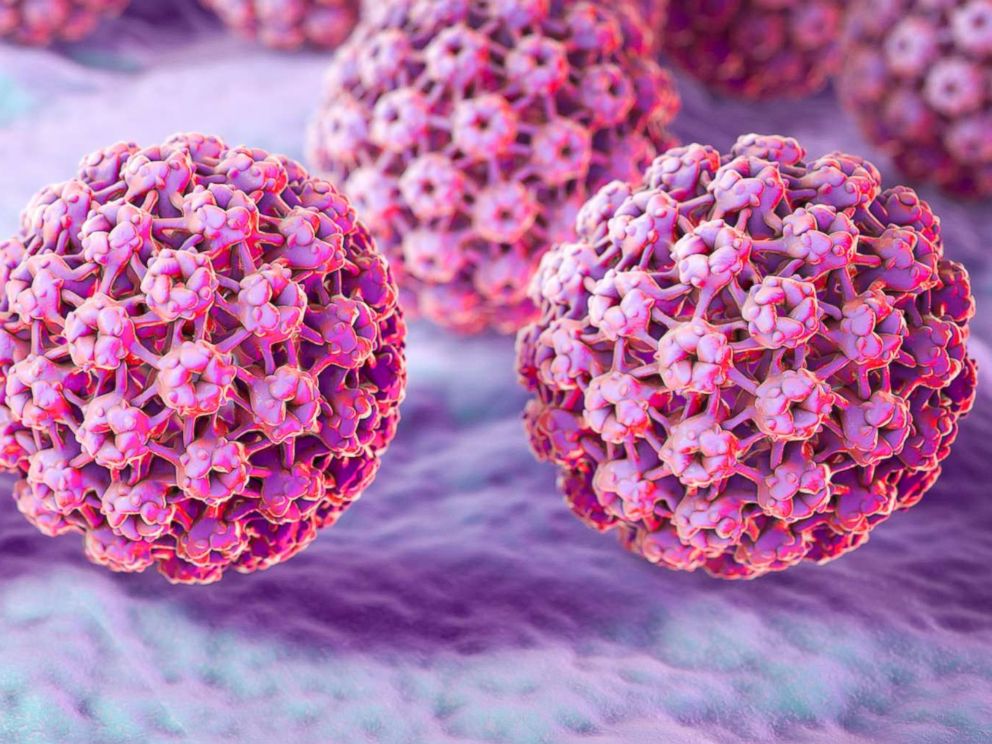 16 000 nouveaux cas

67% récidive dans les 3 mois après traitement

Impact de lesions est important
PVH & cancer
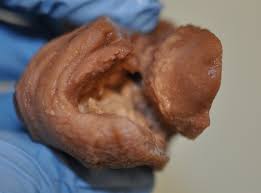 5,2% tout cancer

20% ADN urogénital 

1,3 – 10 000 patients
Circoncision
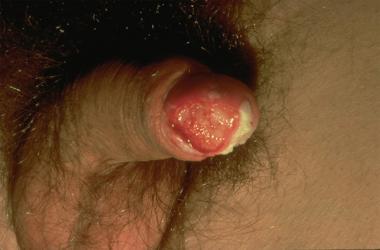 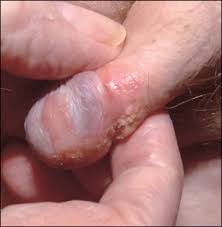 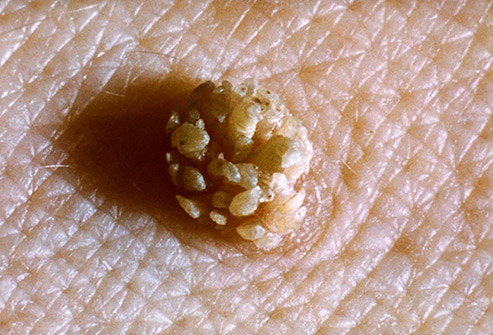 PVH TRAITEMENT
PVH traitement
Verrue
Crème 
Cyto-toxique 
Imiquimod boosts immuno
Podophylum resin (20-50)
Podofylox antimitotic 
VEREGEN (thé vert) 
Laser
Electrocoagulation
Freezing
Chirurgie (excision)
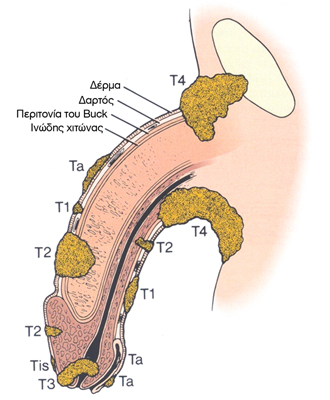 PVH Traitement
Cancer 
Penile amputation 
Partial
Totale 
Penile sparing surgery
Glans resurfacing 






CENTER OF EXCELLENCE (UZ Leuven)  prof Dr Albersen Maarten
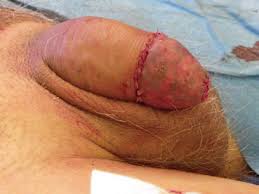 Prevention
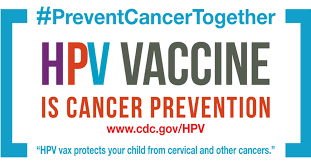 Prevention
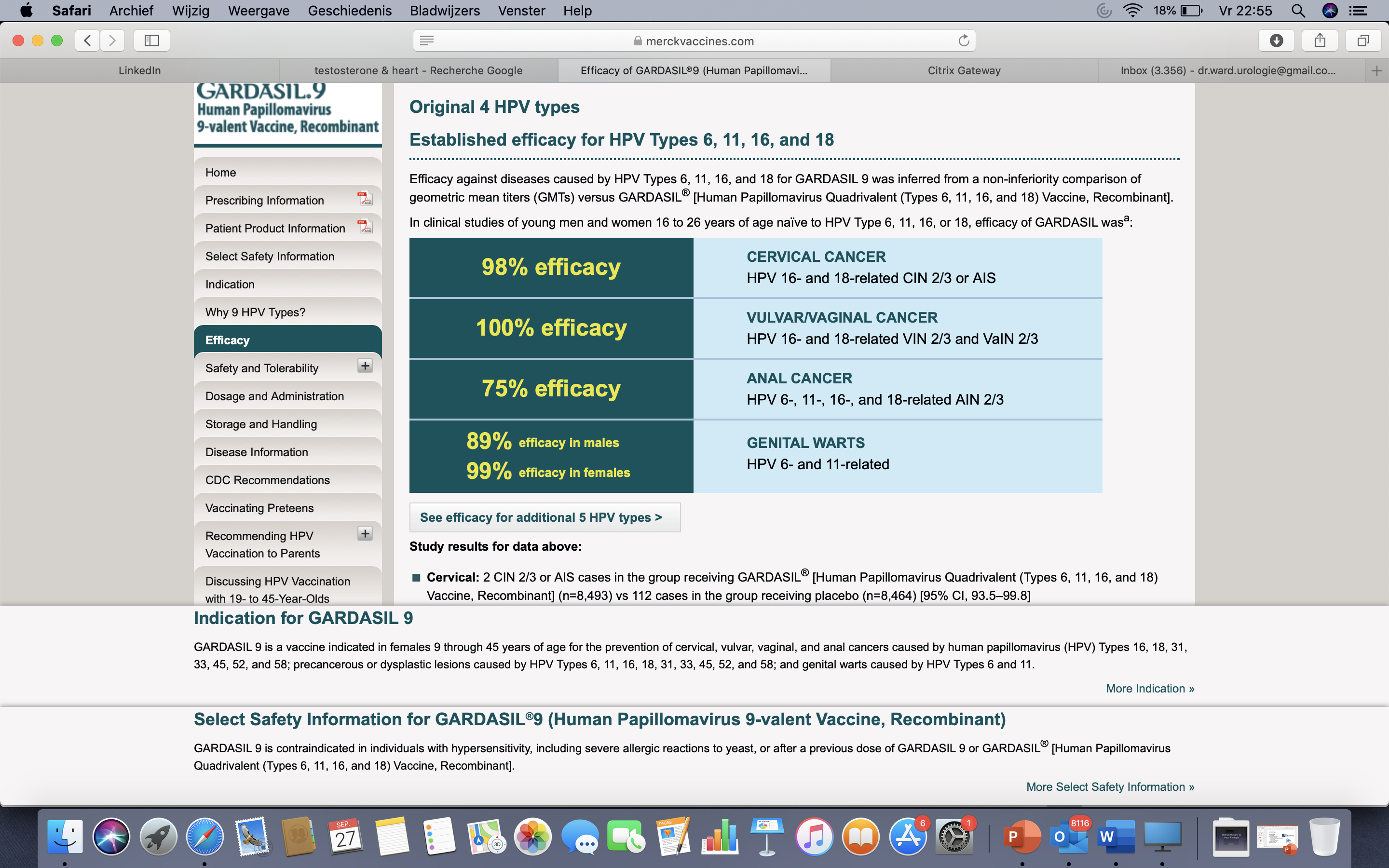 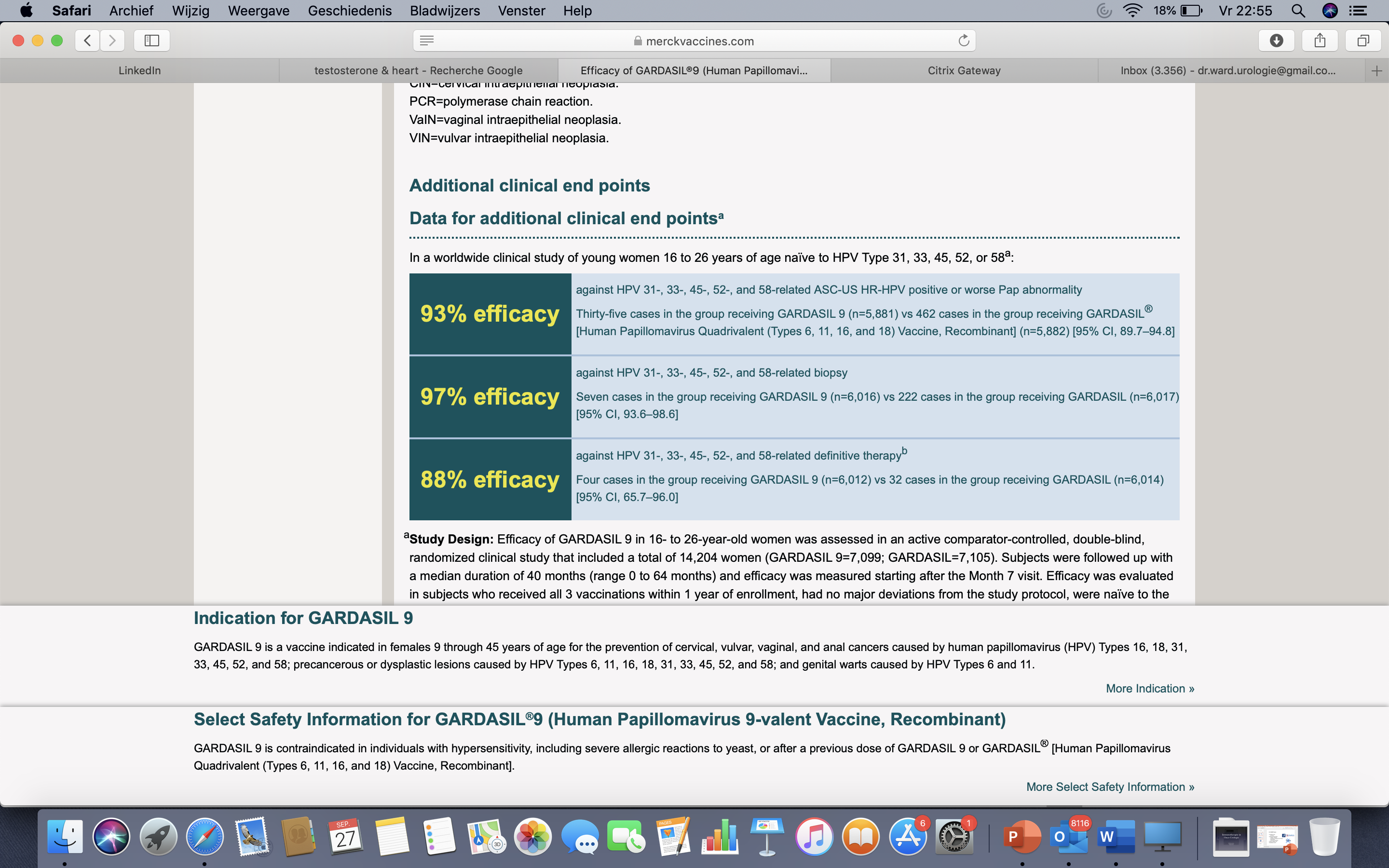 “A critical obstacle to HPV vaccine acceptability for boys was identified in that the general public largely equates HPV vaccination with cervical cancer; thus the HPV vaccine is understood as a women's vaccine”
Prevention
Prevention
68 pays

Australie le premier pays pour la vaccination “gender neutral”

Circoncision 

3 vaccins sur le marché (CERVARIX GARDASIL 4 – 9) 
Cost effectiveness ? 
Prix et du taux de vaccination 
QALY (trop de femmes)  
herd immunisation > 70% des filles 
Vaccination des hommes va certaintement proteger les filles et les MSM
MSM (meme apres 19 ans – 26 ans) 
L’effet sur la fertilité
PREVENTION
TAKE HOME MESSAGES
Conclusions
Thank You – Merci – Danku – Danke
sward@clstjean.be 
0486 127 552

@dr_wardsam
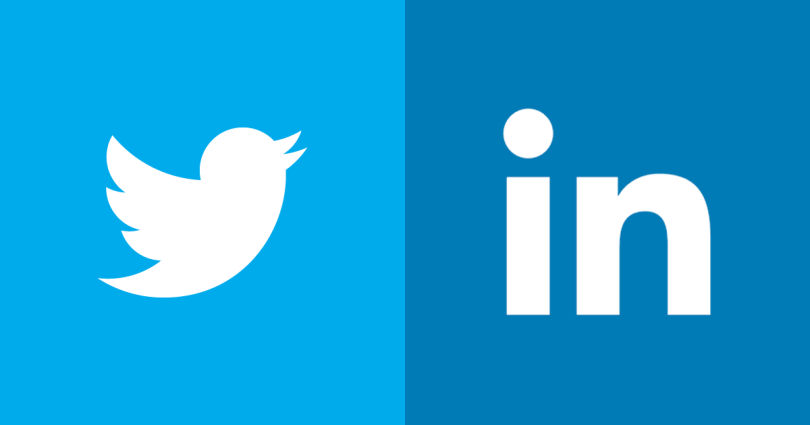